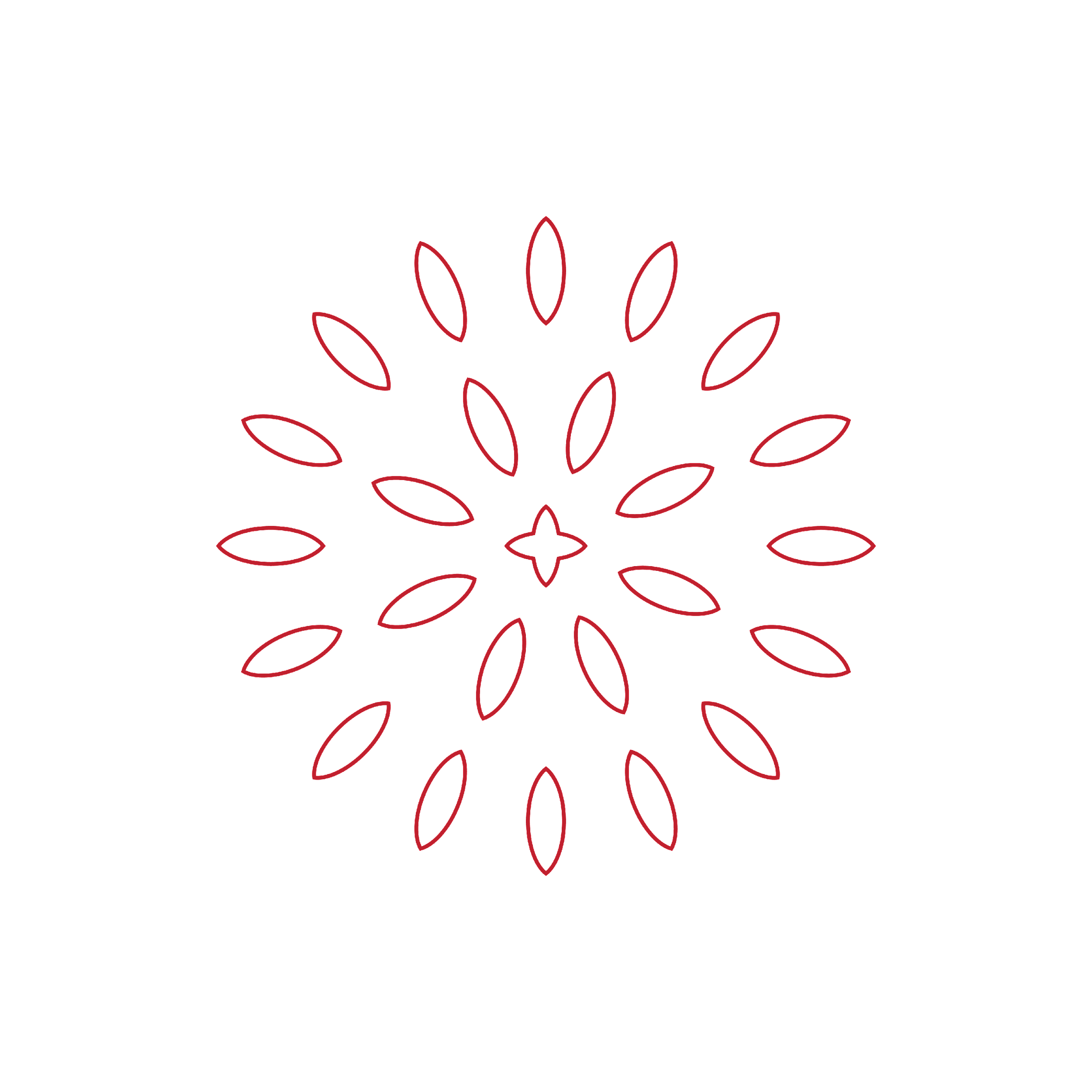 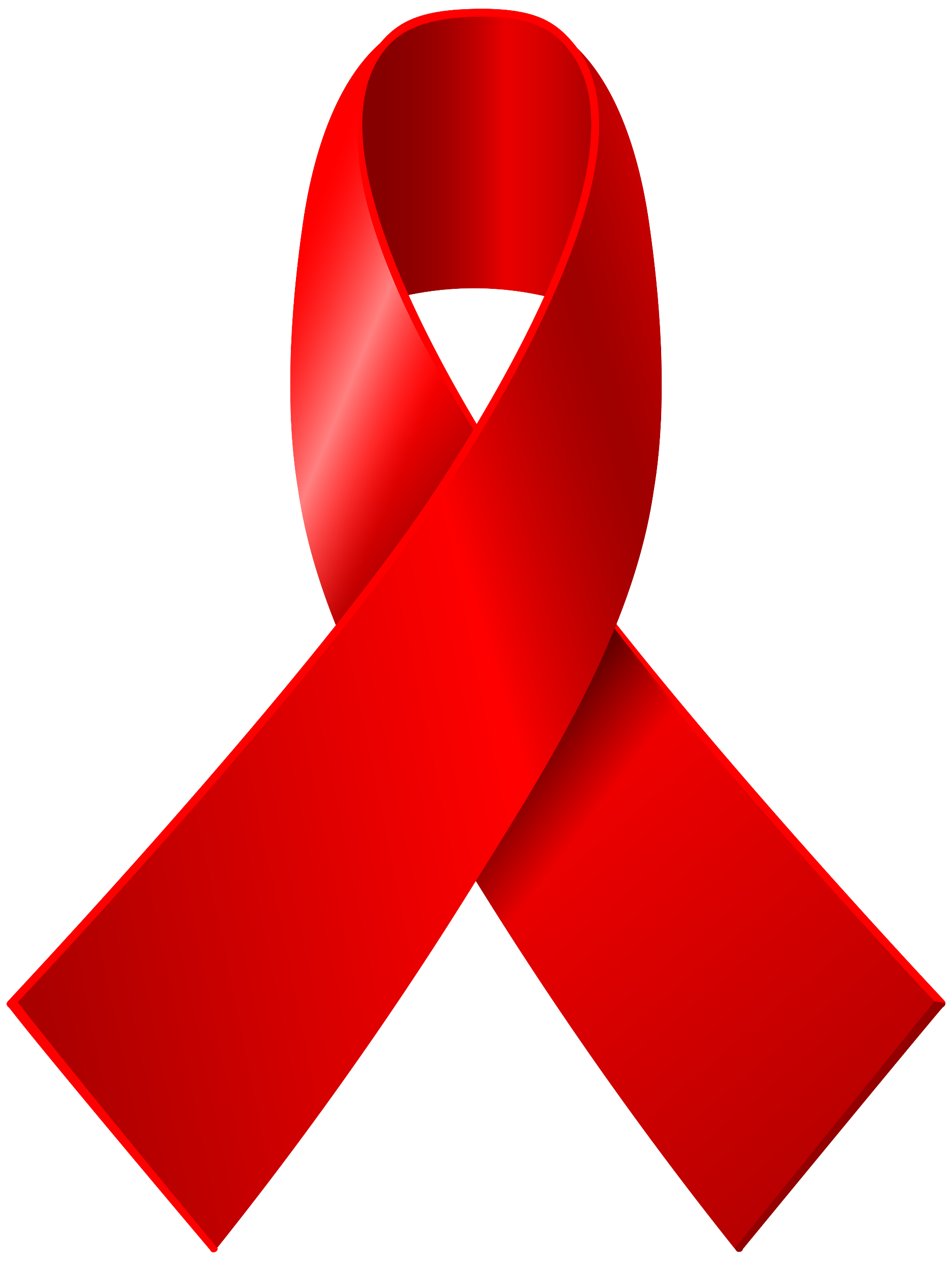 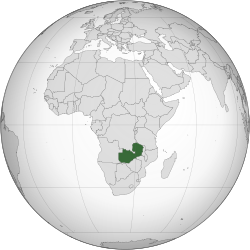 Advanced HIV
Seed Educator Immersion Training
Zambia Guidelines for Management of Advanced HIV
Table of contents
Quick reference
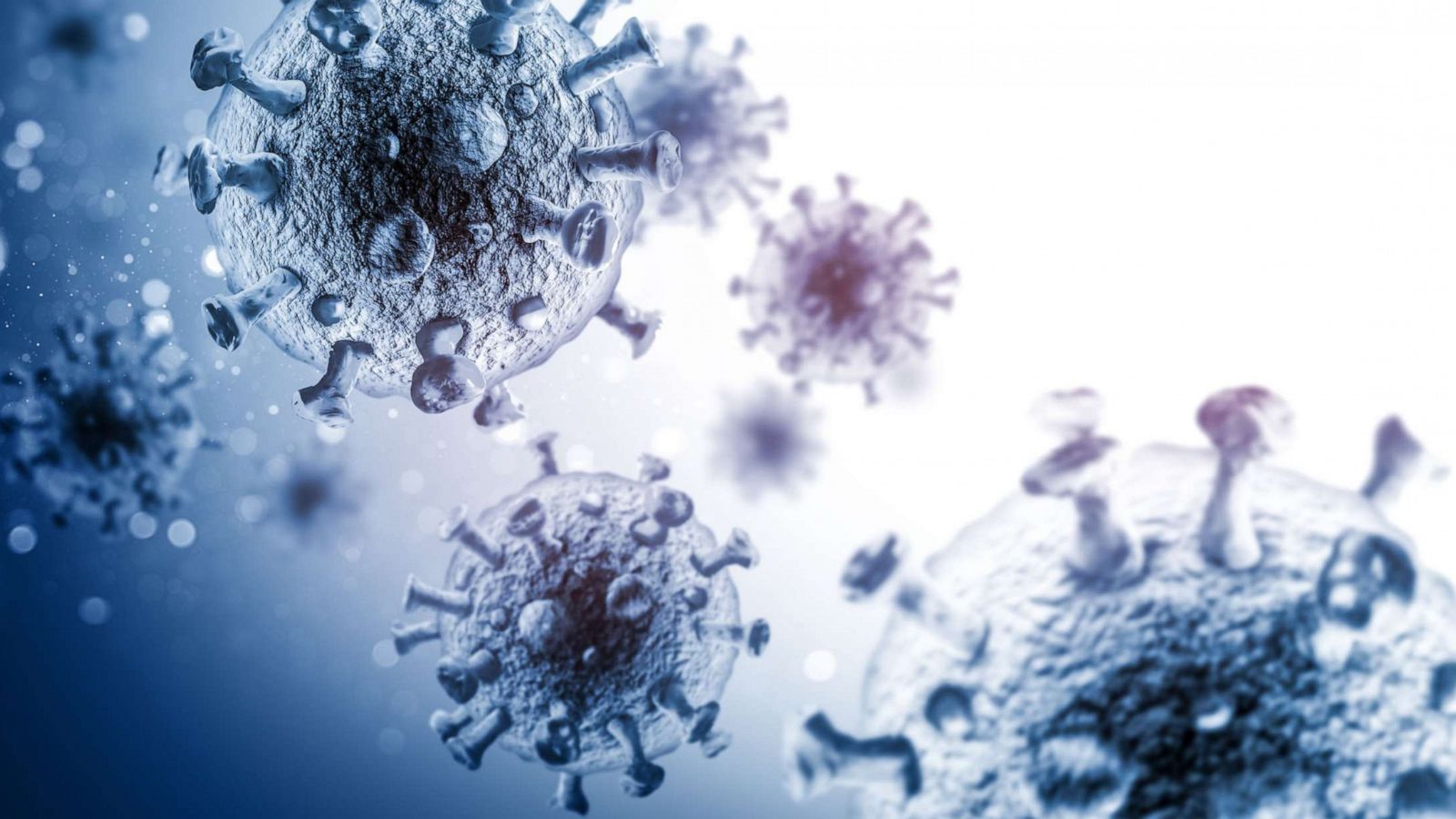 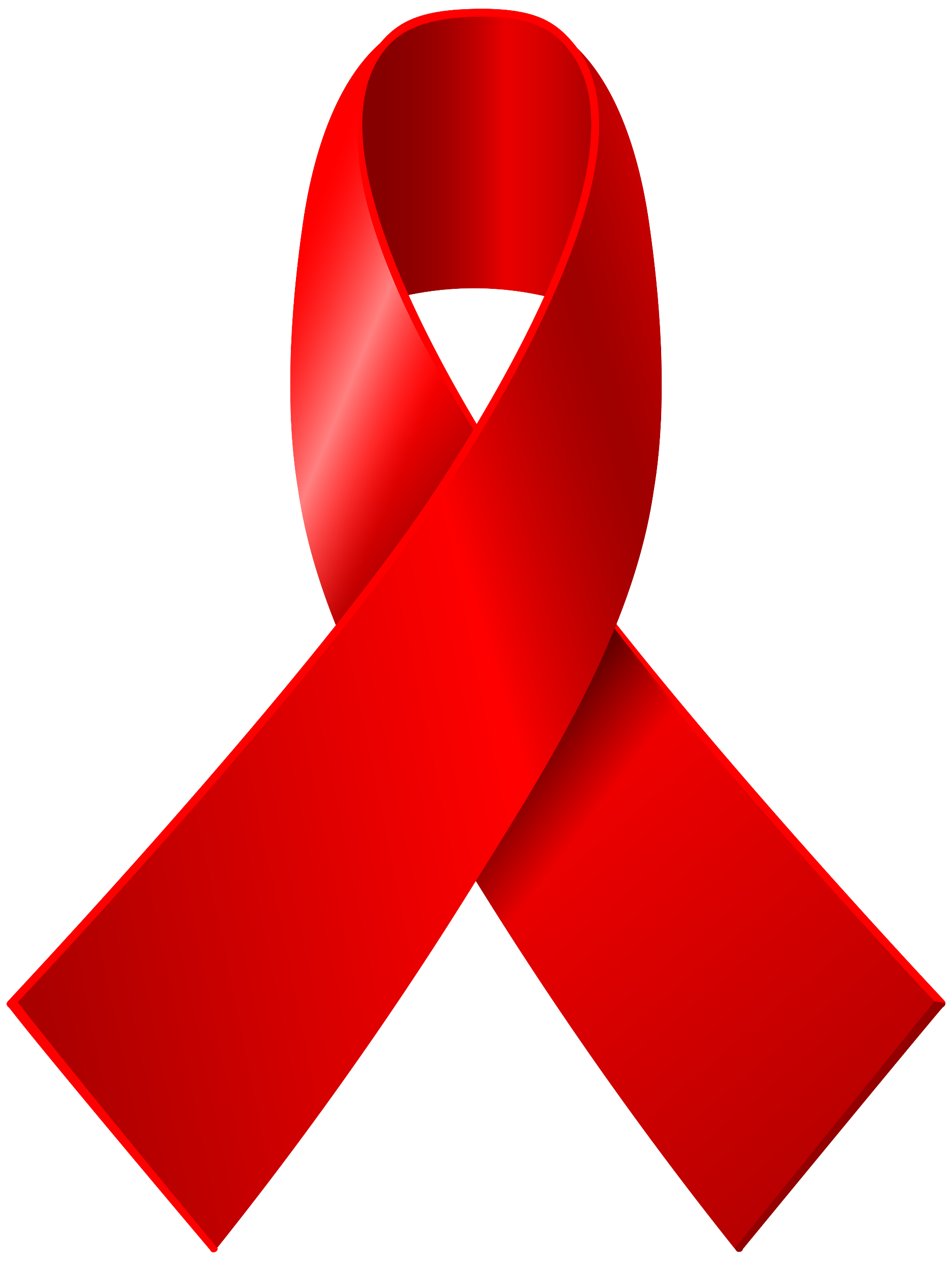 Definitions
TB
Screening
Severe Bacterial
Prophylaxis
Respiratory Fungal
ART Initiation
Gastrointestinal
CNS Infections
Malignancies
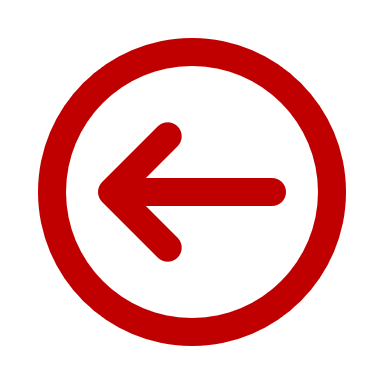 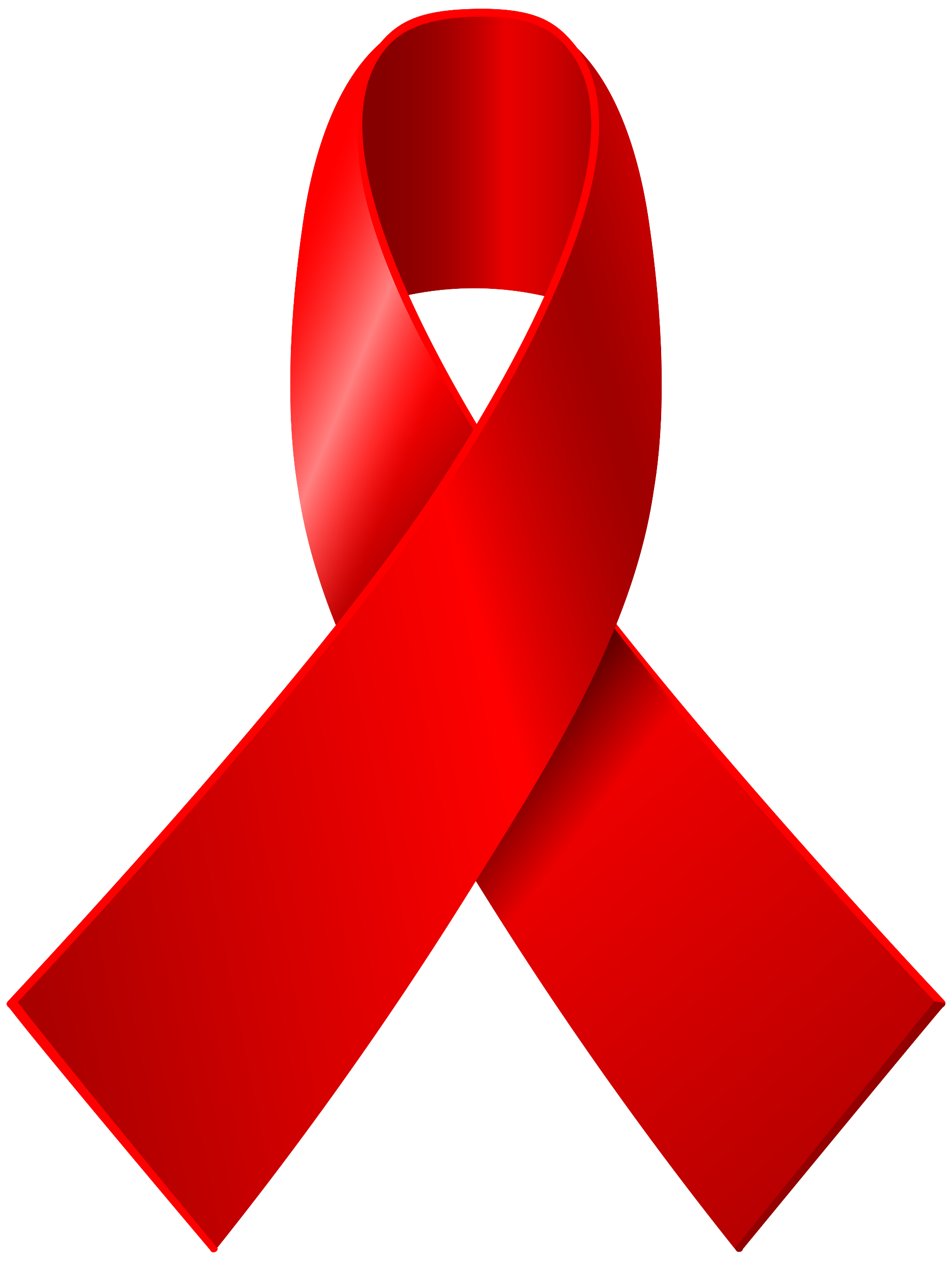 Quick Reference
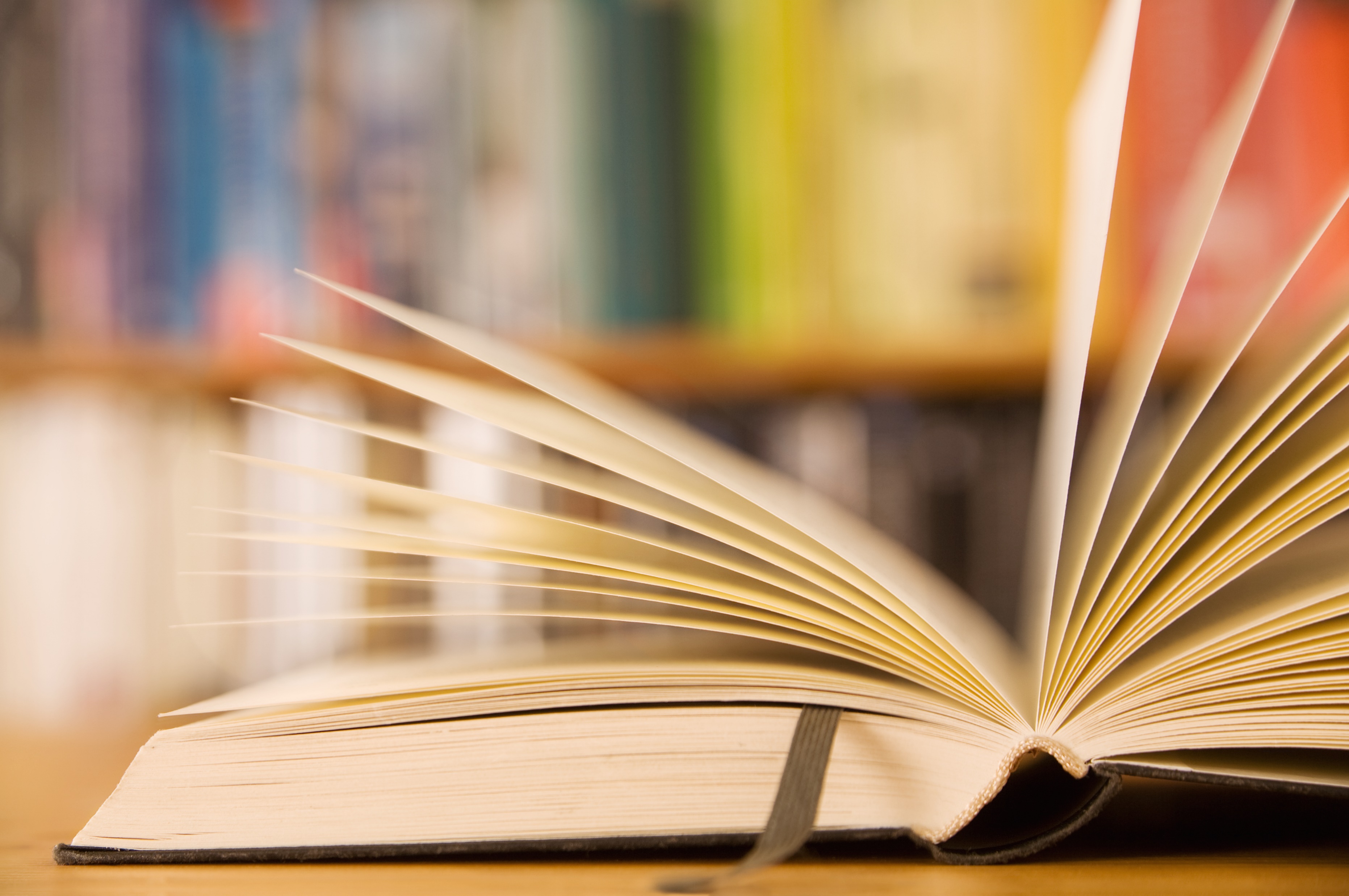 Screening for OIs
Prophylaxis in AHD
ART initiation
Cryptococcal meningitis
Tuberculosis
Severe bacterial infections
Other CNS infections

Respiratory fungal infections
Oral/Esophagitis
Acute diarrhea
Persistent diarrhea
GI opportunistic infections
Malignancies
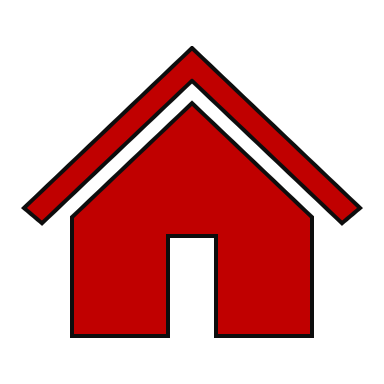 Definitions
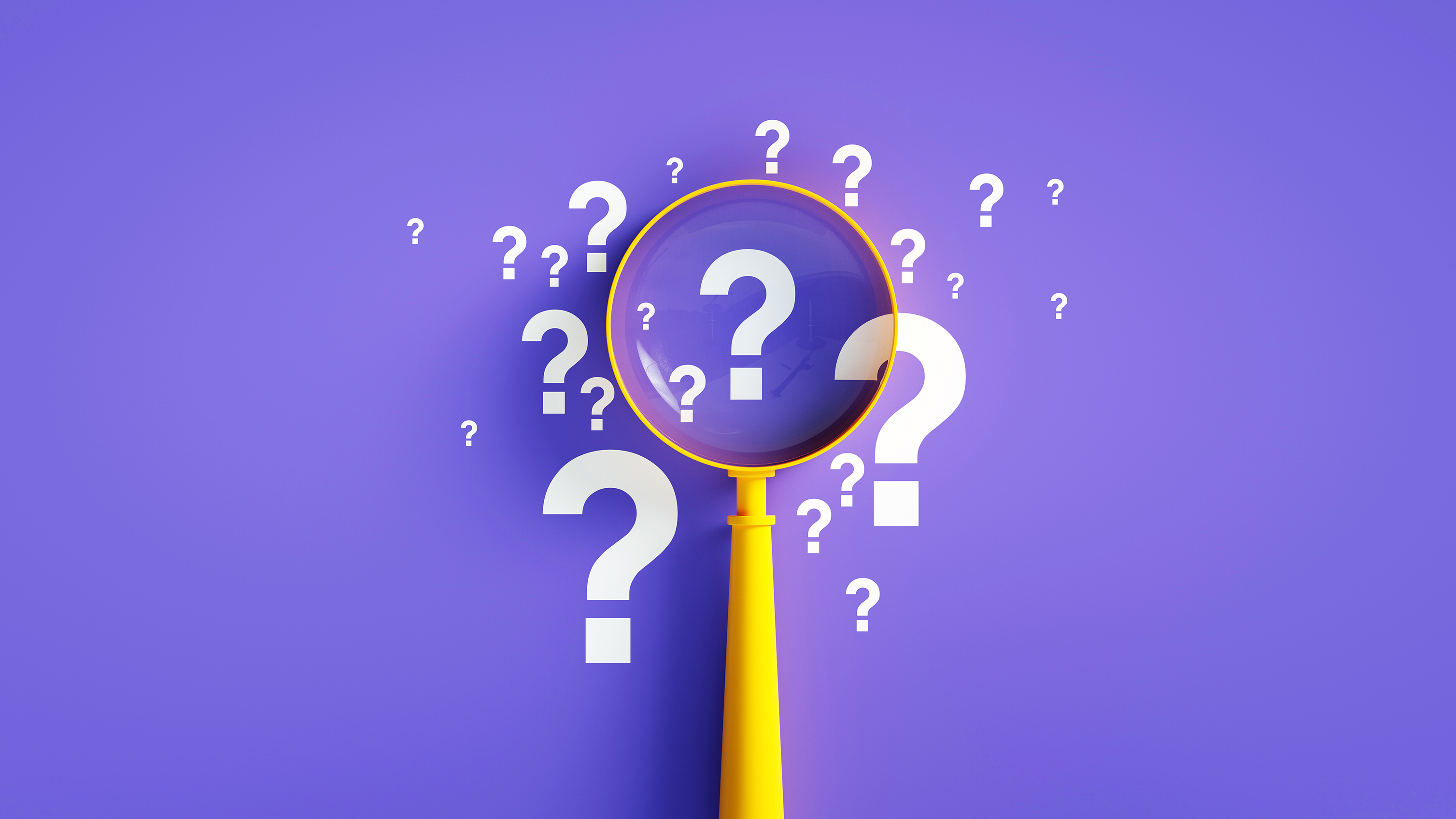 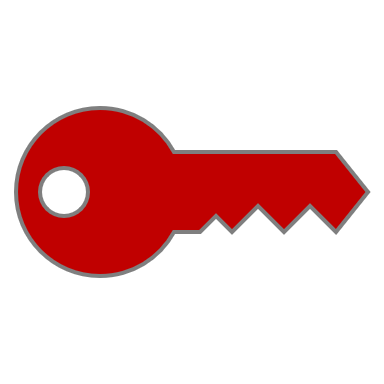 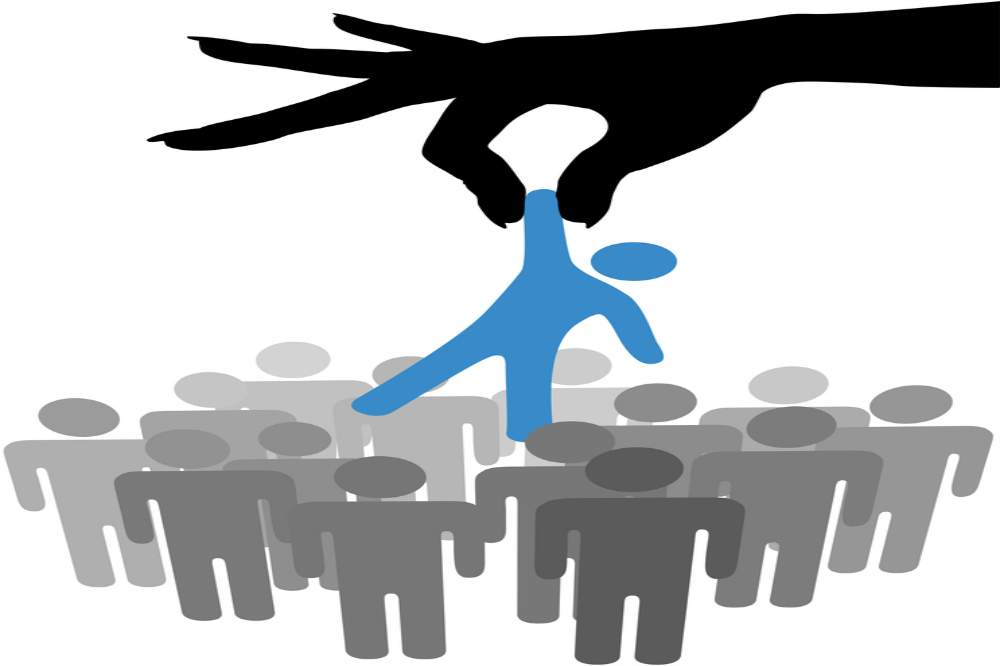 Screening for AHD
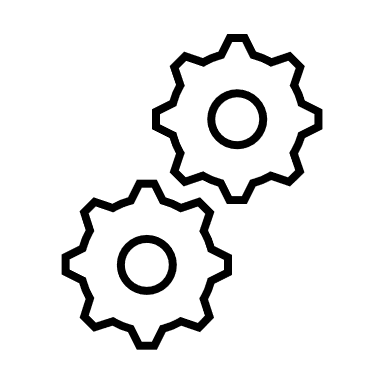 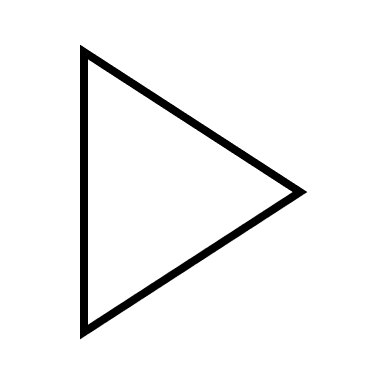 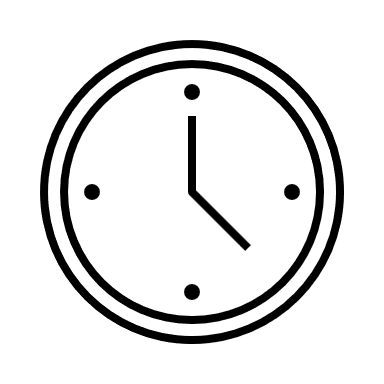 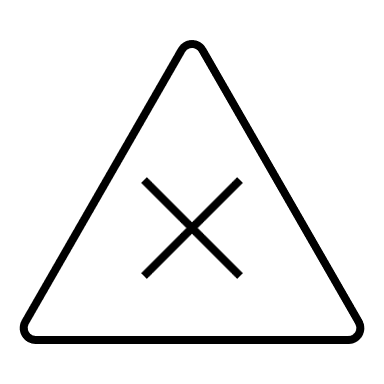 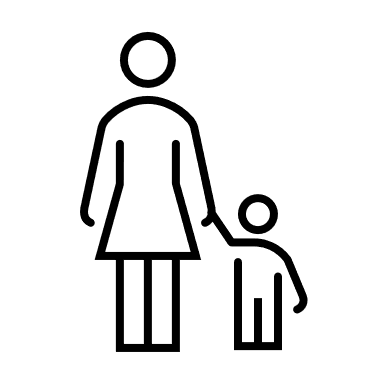 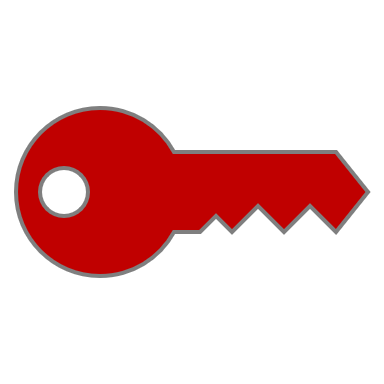 Prophylaxis in AHD
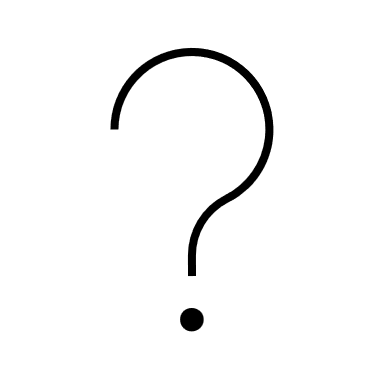 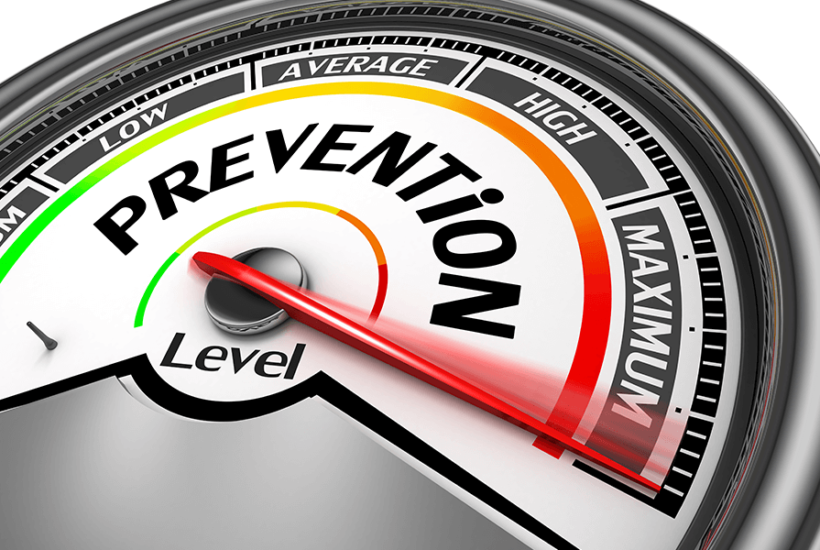 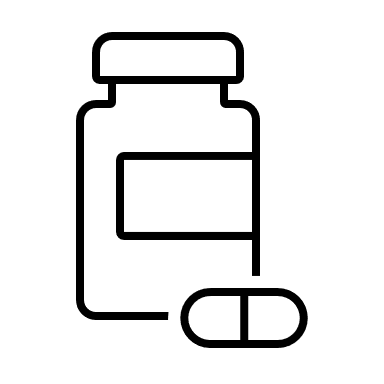 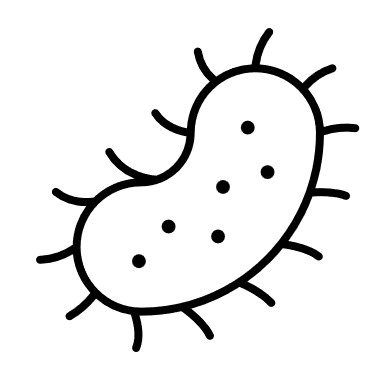 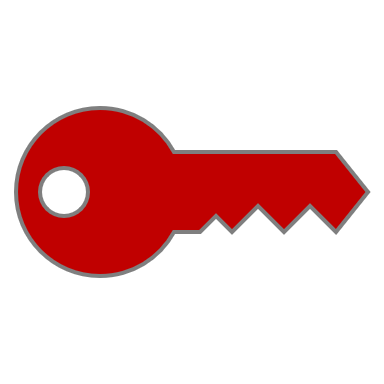 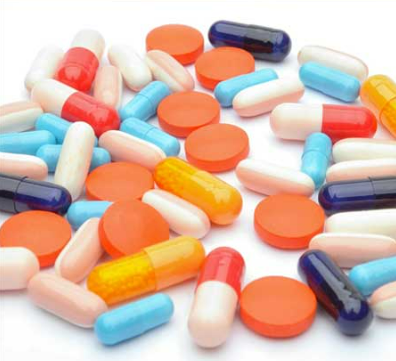 ART initiation
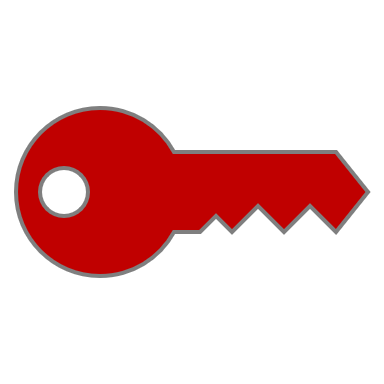 Cryptococcal meningitis
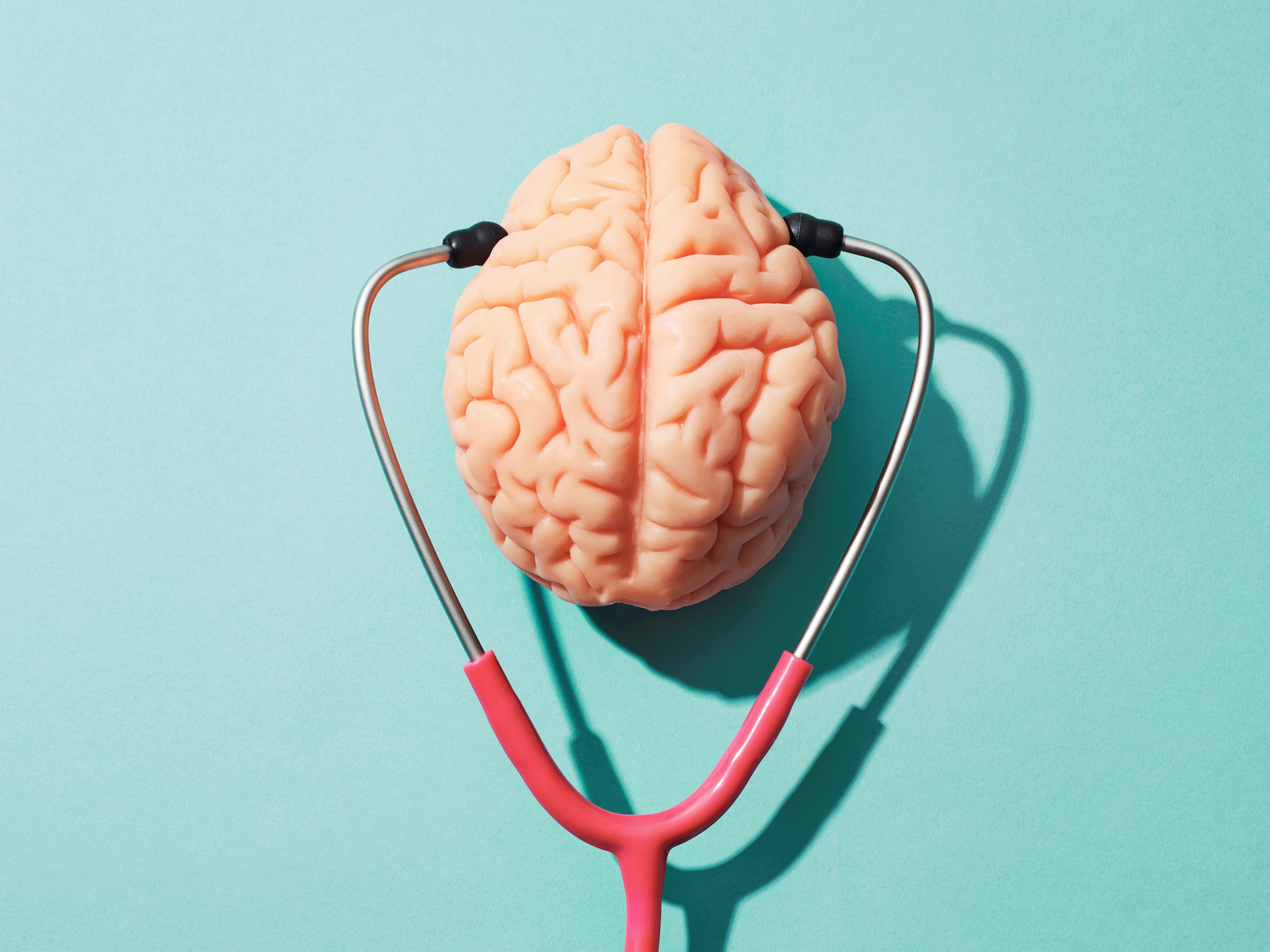 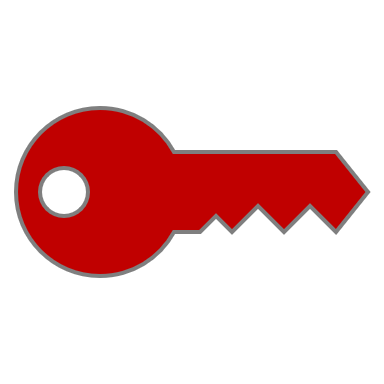 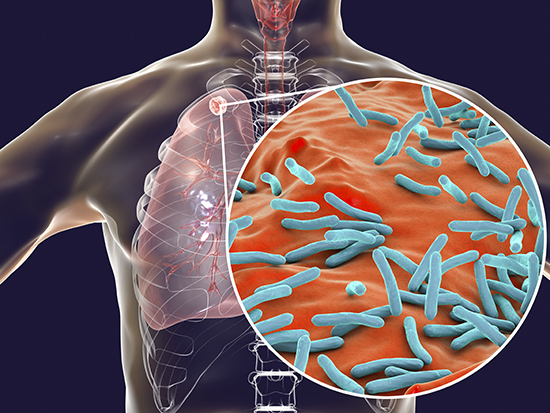 Tuberculosis
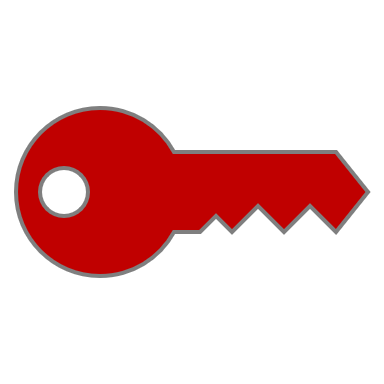 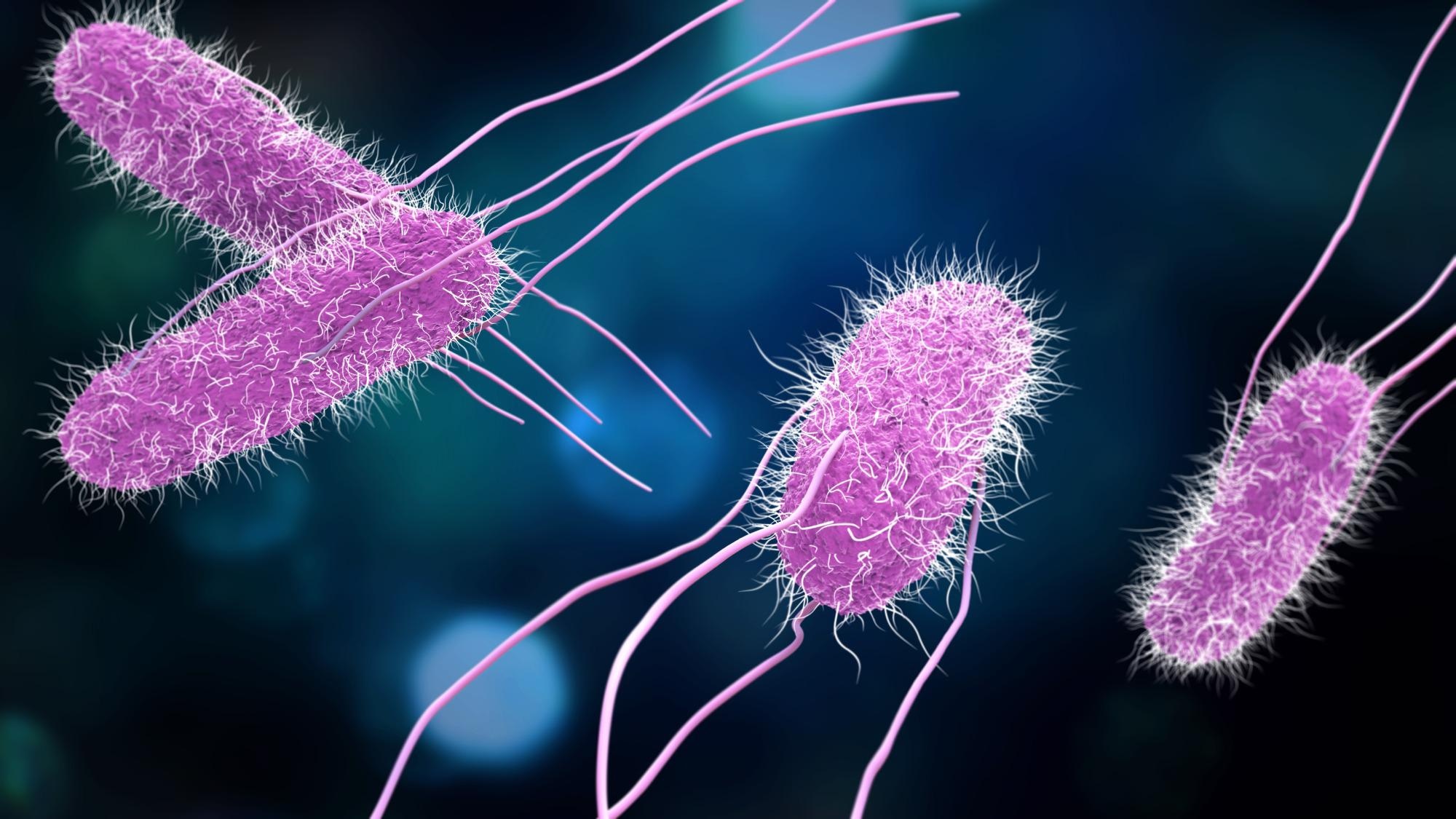 Severe bacterial infections
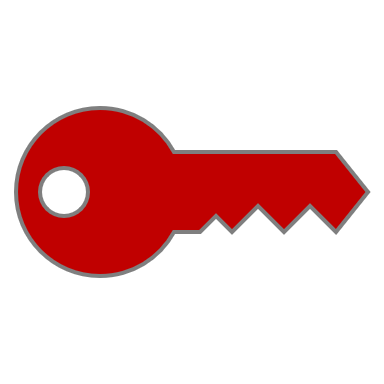 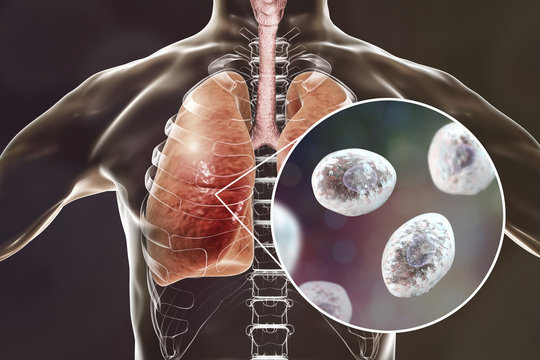 Respiratory Fungal Infections
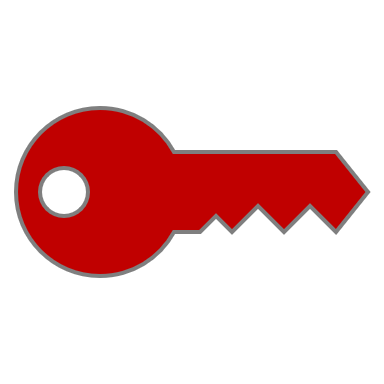 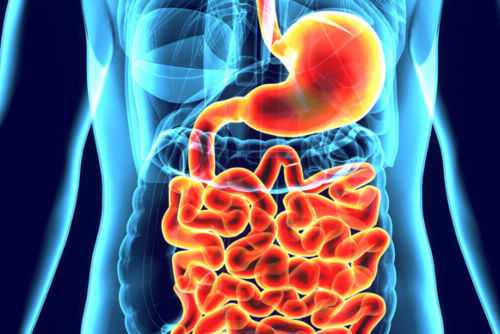 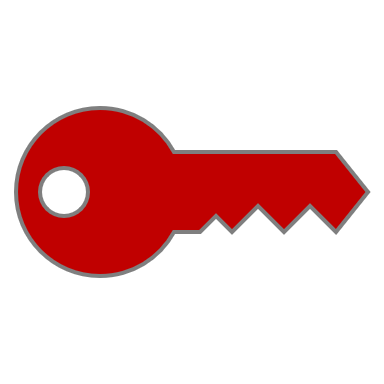 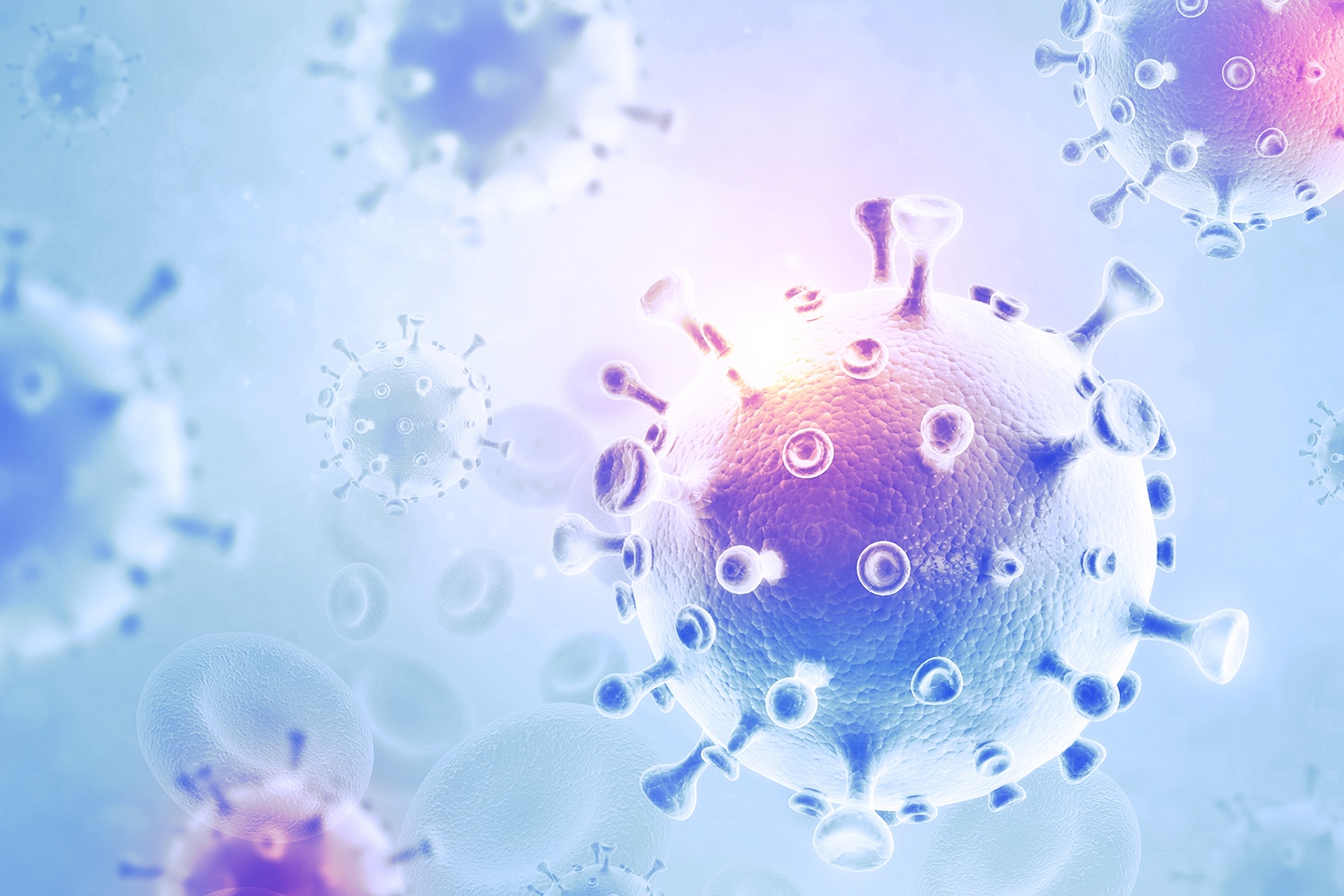 Malignancies
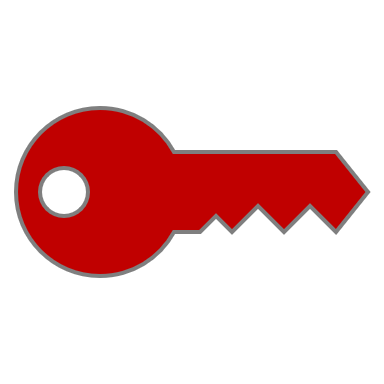 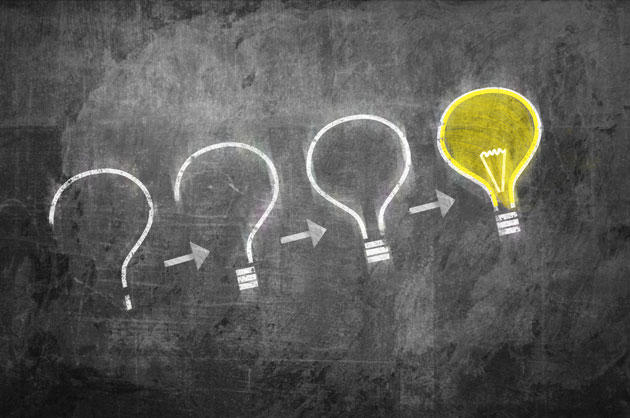 Definitions
Pg 2, 7, 8
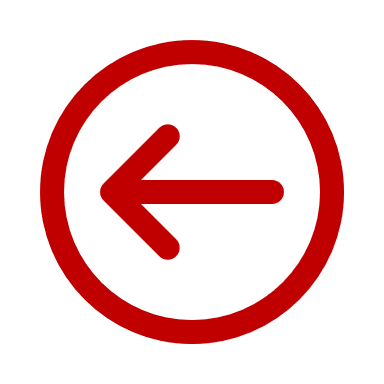 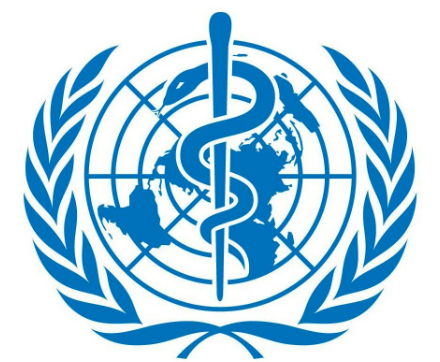 WHO Staging
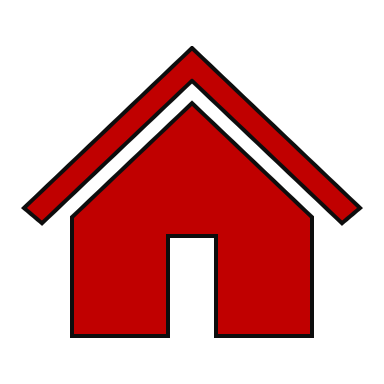 Pg 3
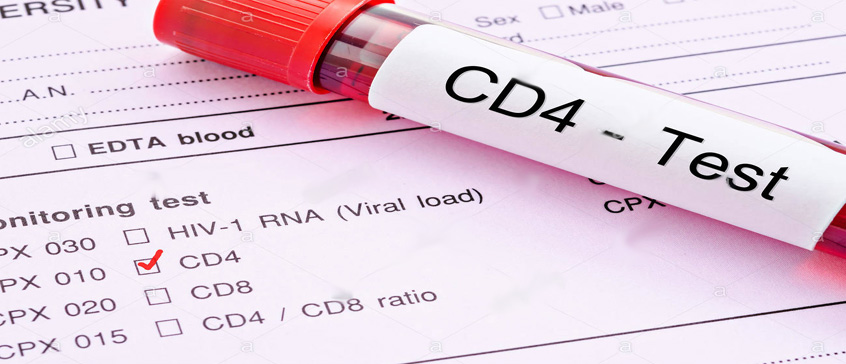 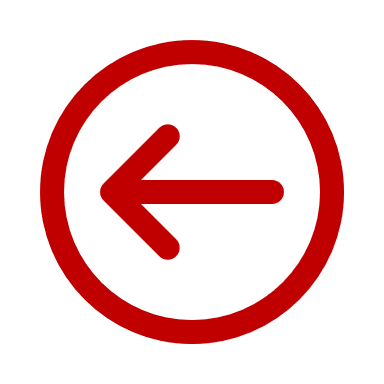 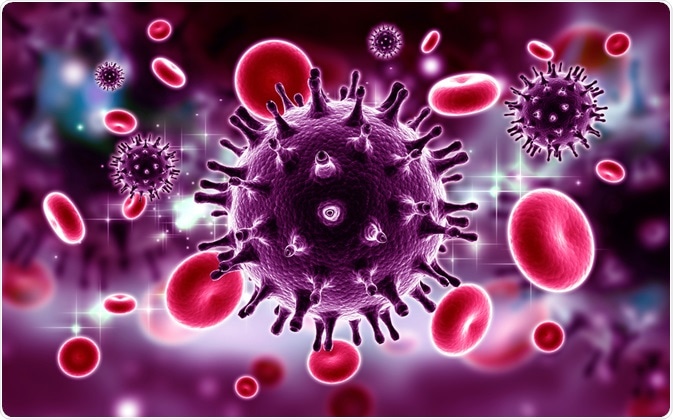 Screening for Opportunistic Infections
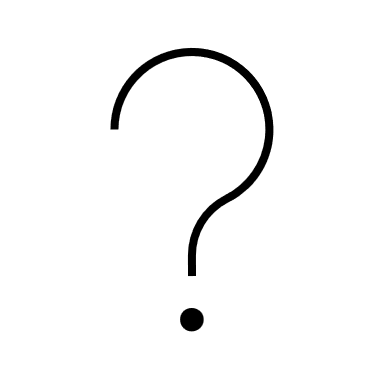 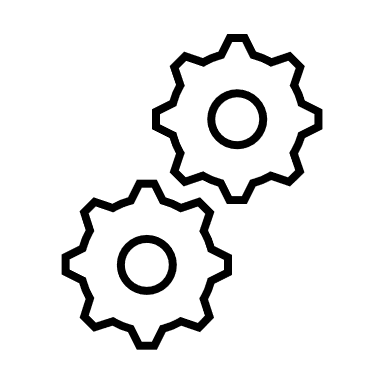 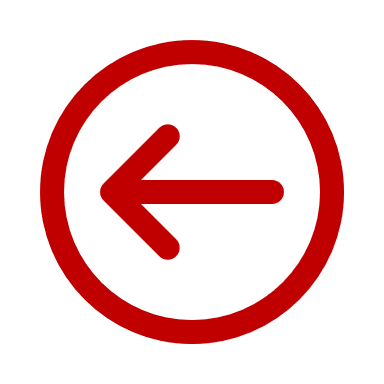 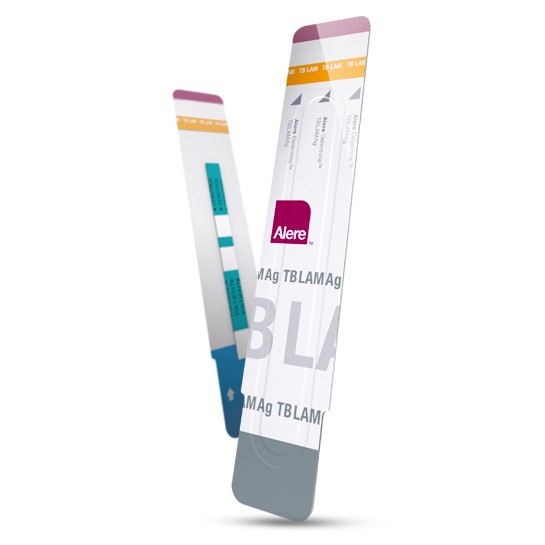 Screening for Opportunistic Infections
Pg 4, 12, 20
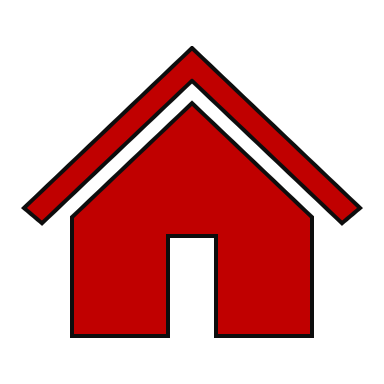 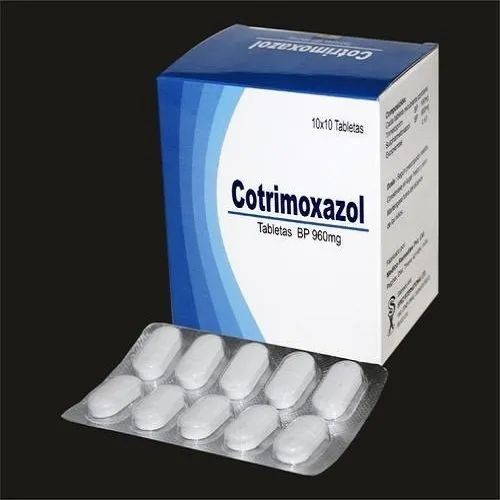 Prophylaxis in AHD
Pg 4,5,19, 41
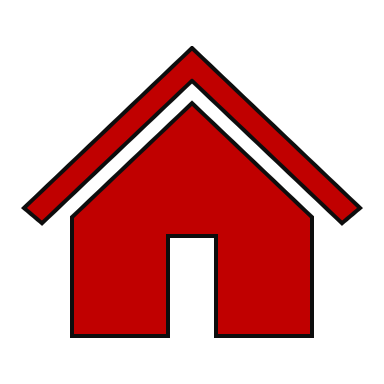 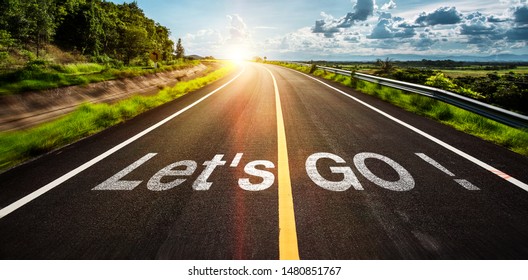 Initiation of ART
Pg 4,5,14
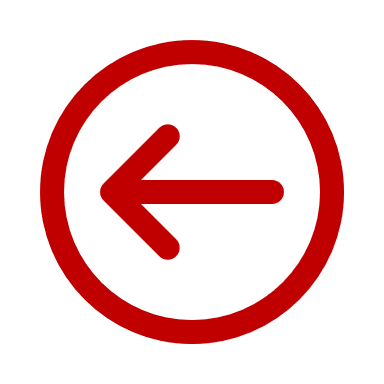 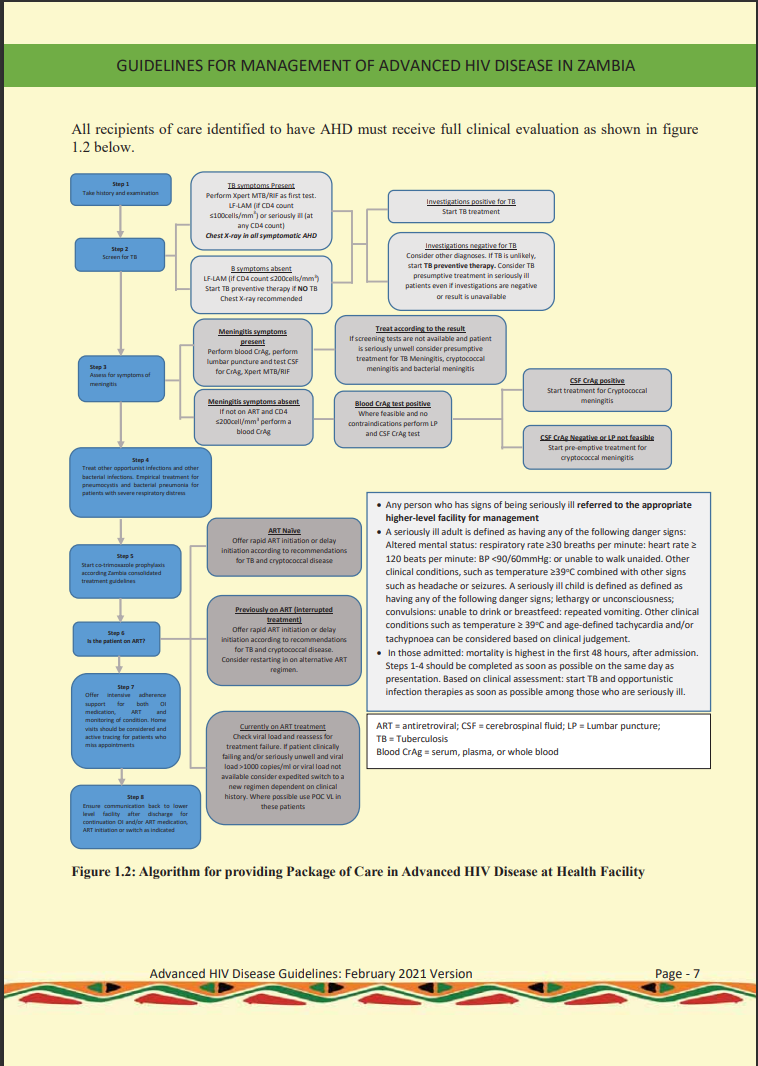 ART Initiation Algorithm
Figure 1.2 on page 7
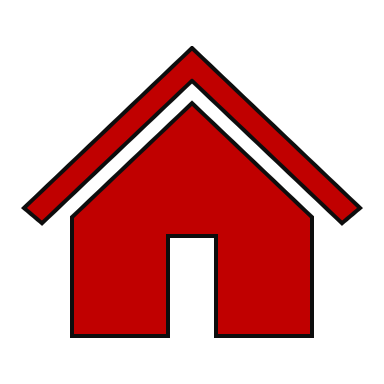 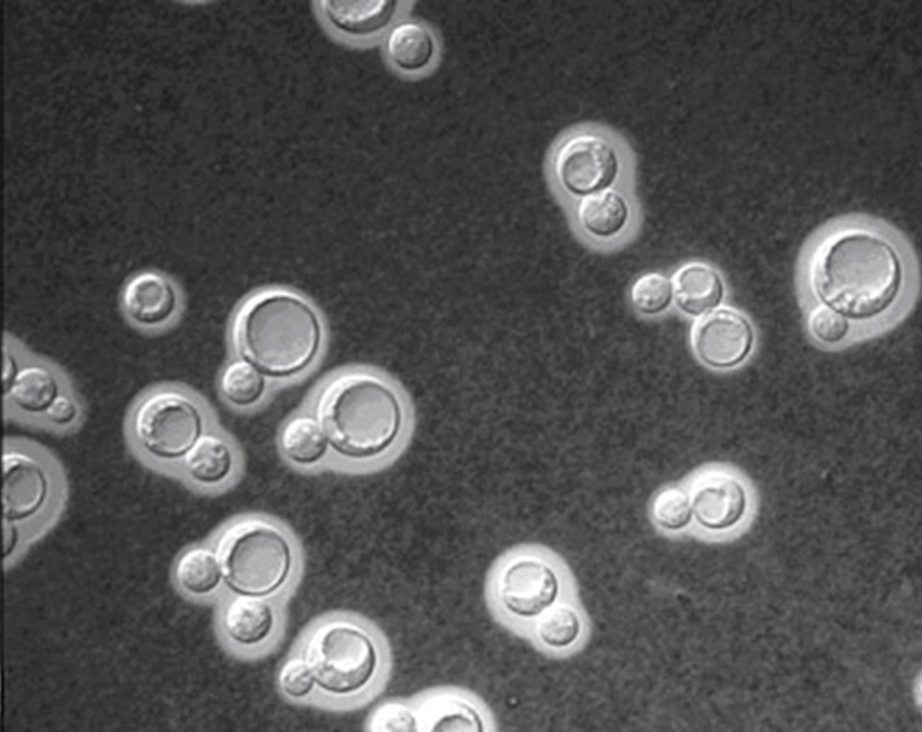 Cryptococcal Meningitis
Pg 12-18
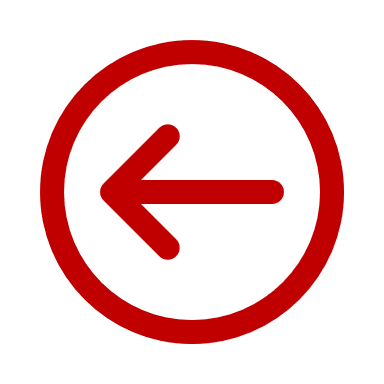 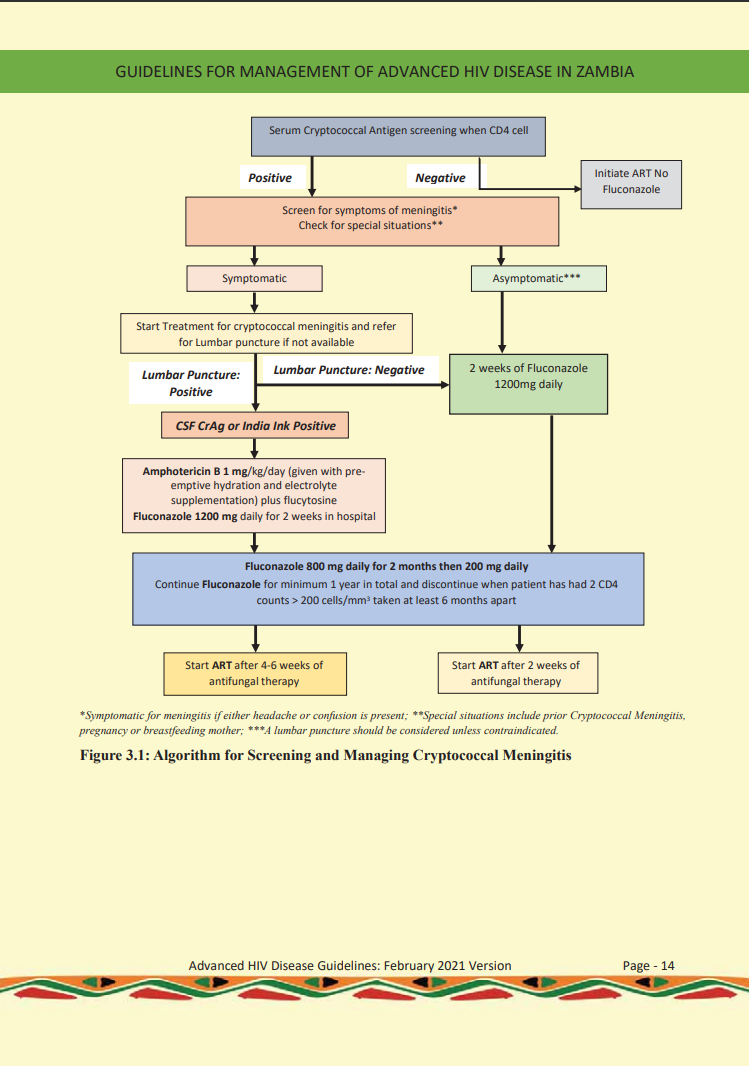 Cryptococcal meningitis treatment
Figure 3.1 Pg 14
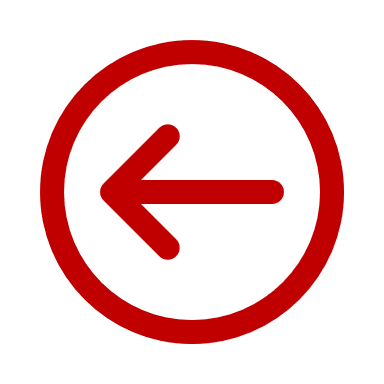 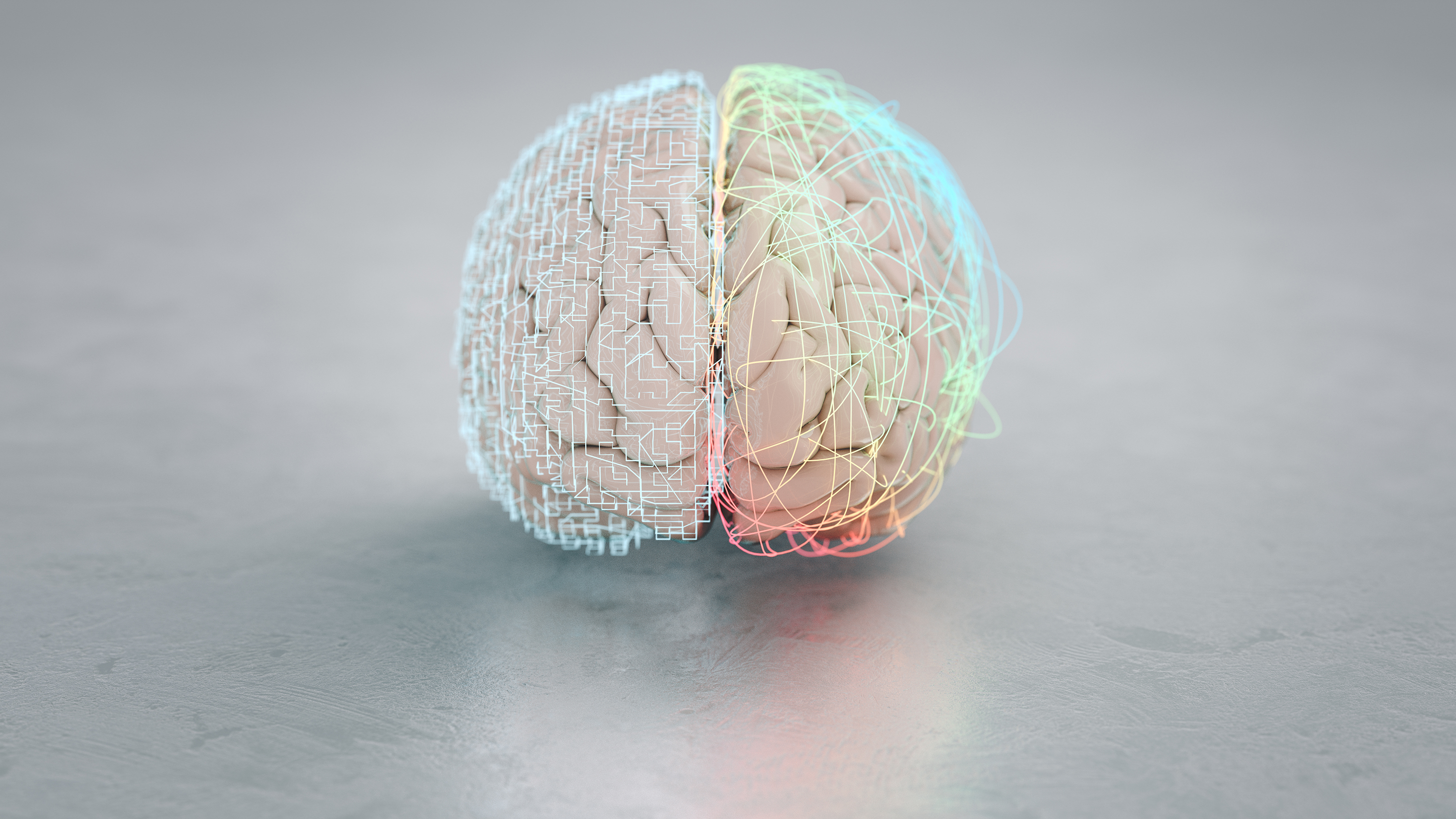 Other CNS infections
Pg 37-40
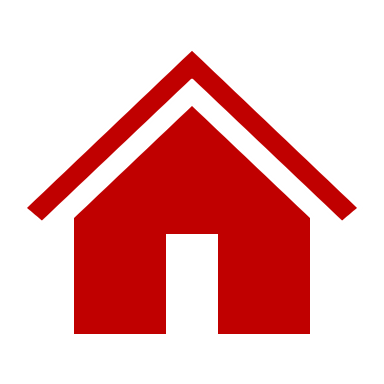 Tuberculosis
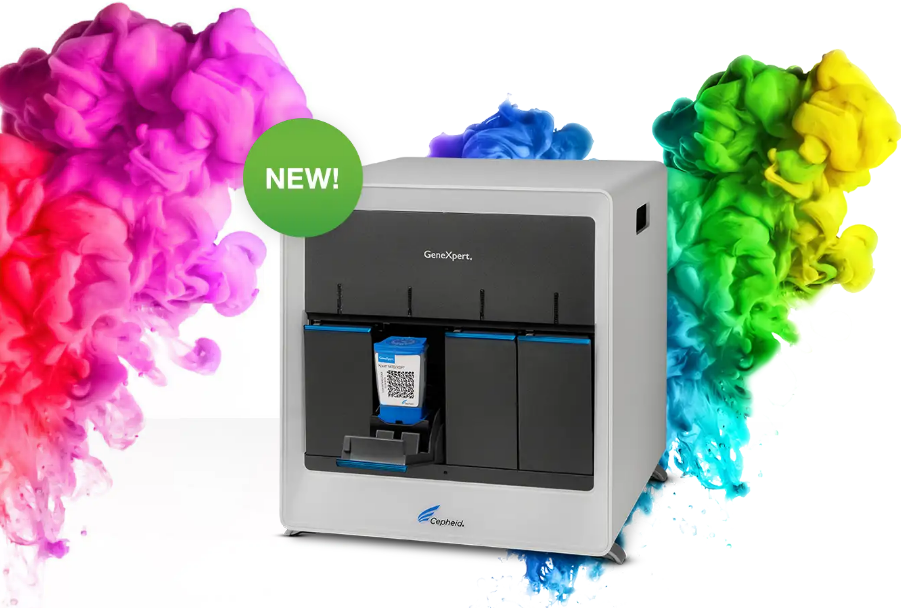 Pg 19
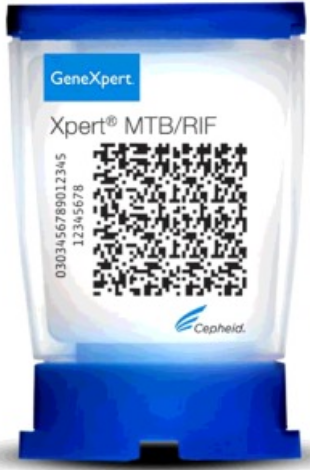 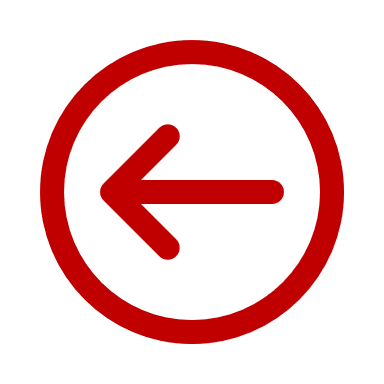 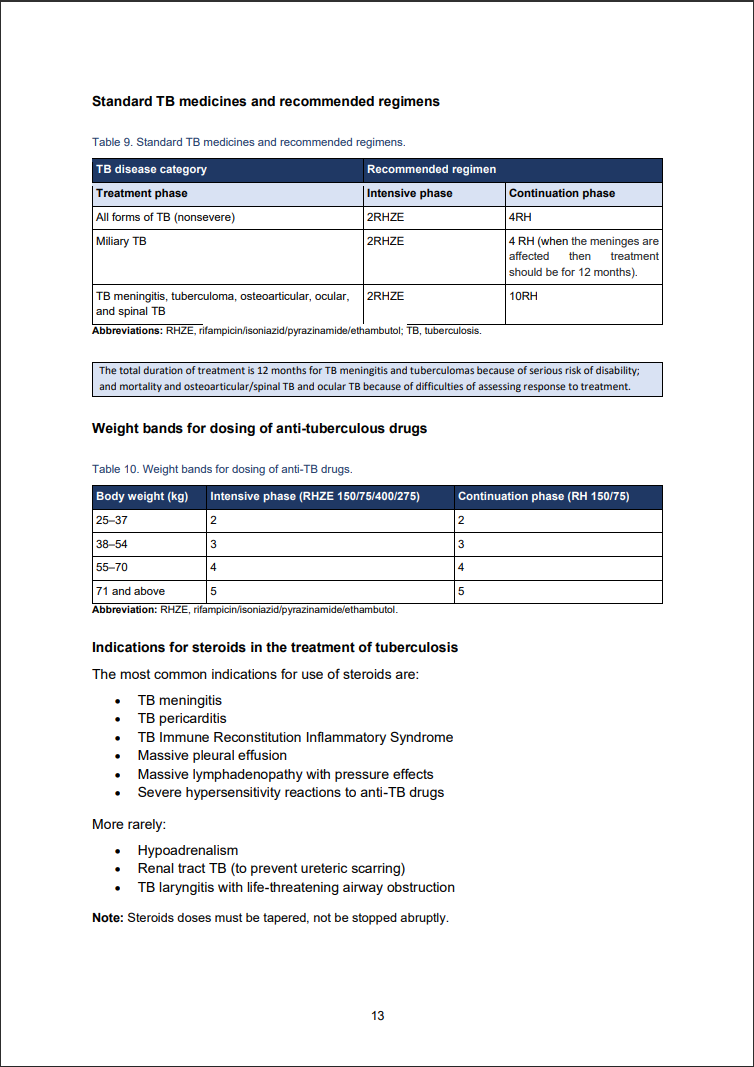 TB guideline Pg 44
R
H
Z
E
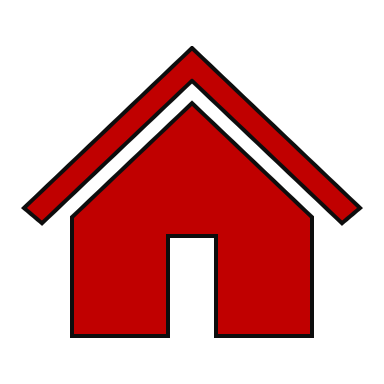 Pg 35-36
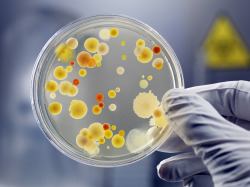 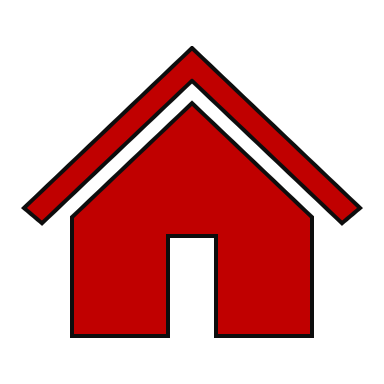 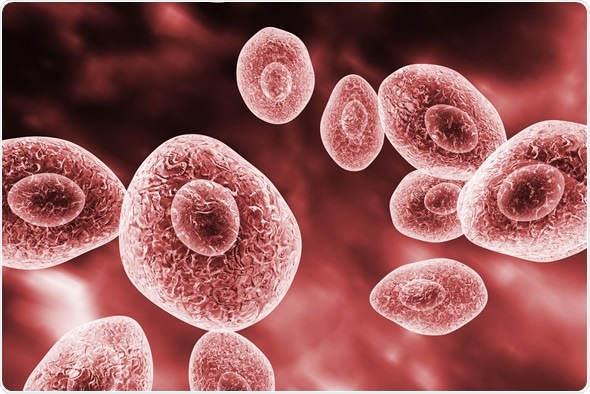 Respiratory fungal infections
Pg 41-43
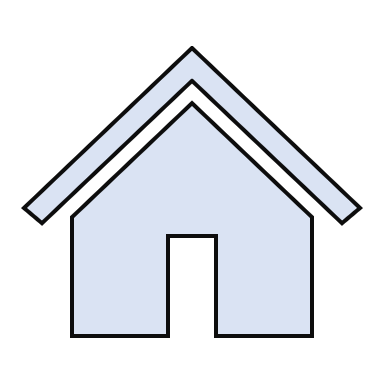 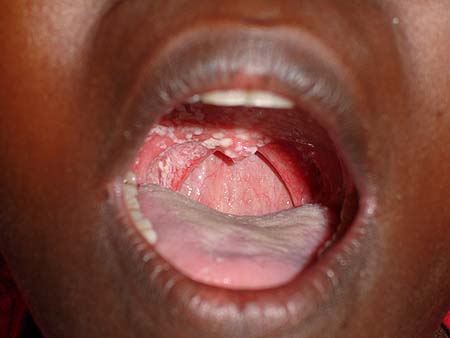 Oral/Esophagitis
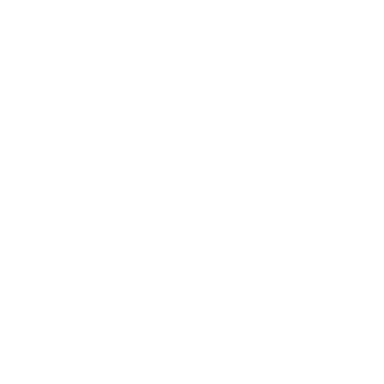 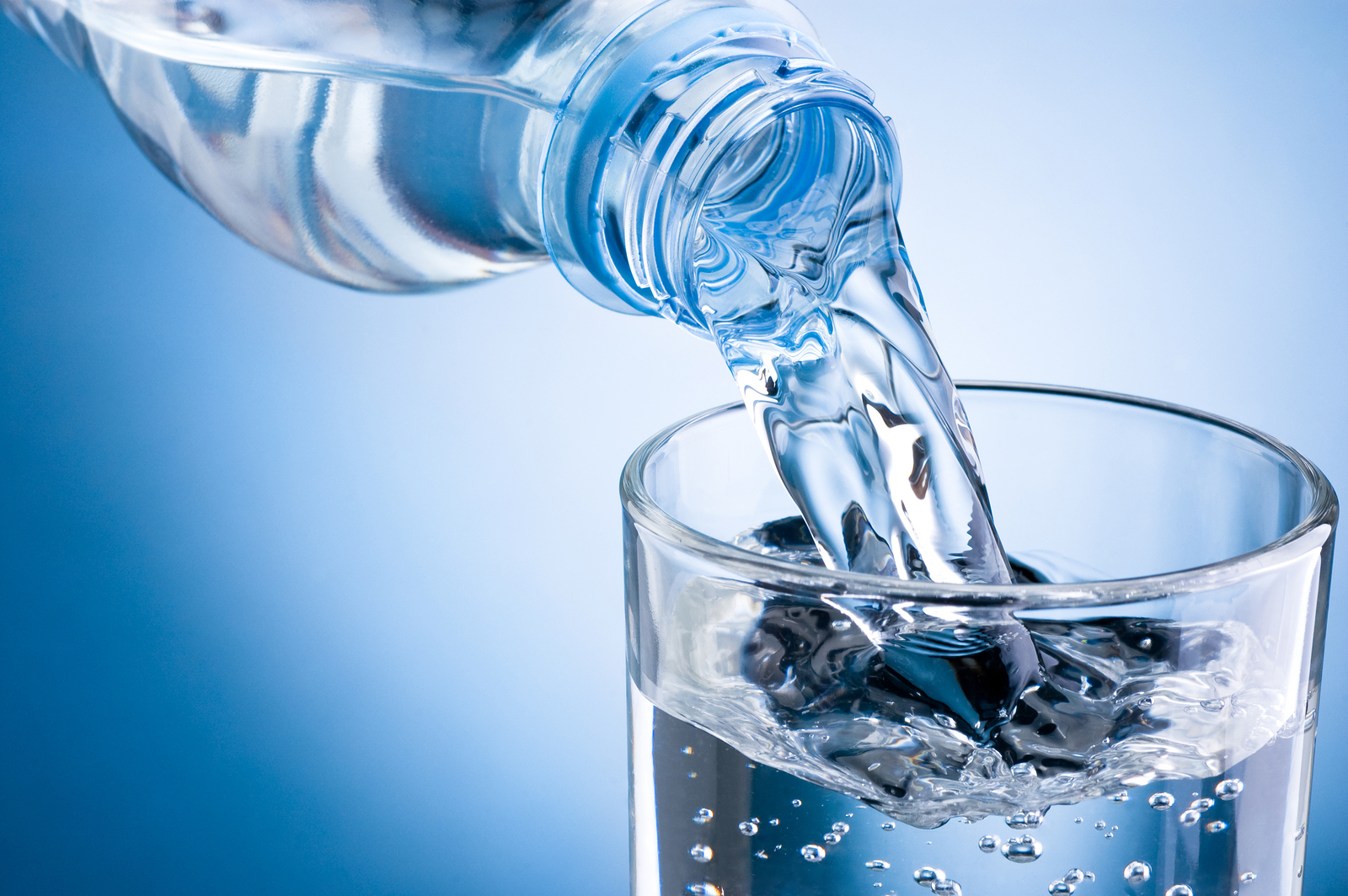 Acute diarrhea
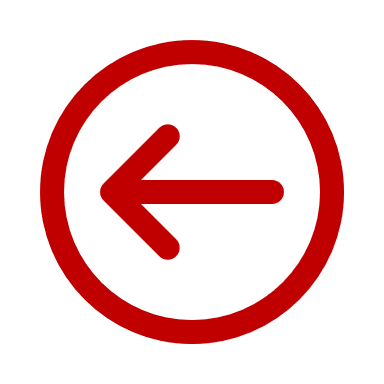 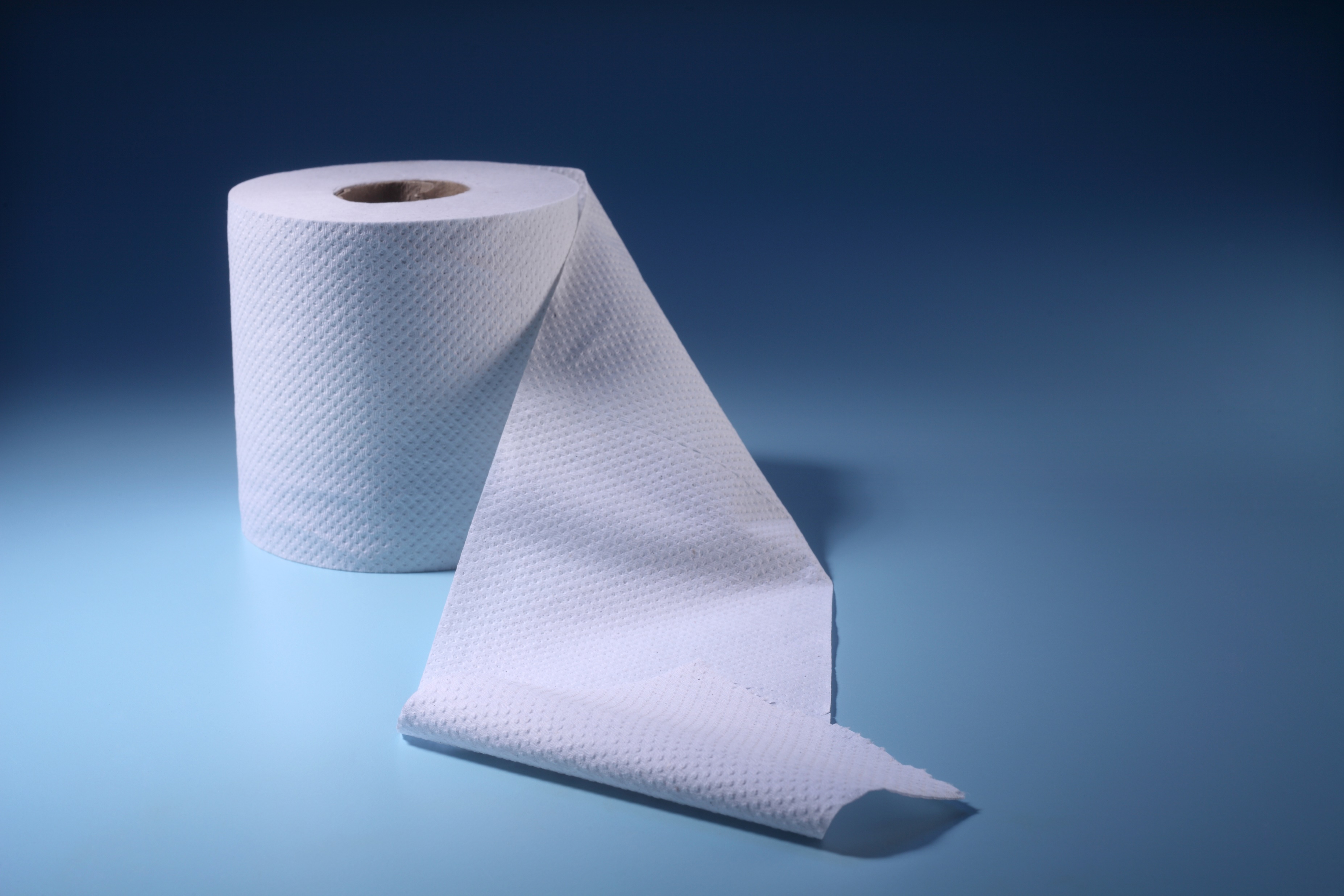 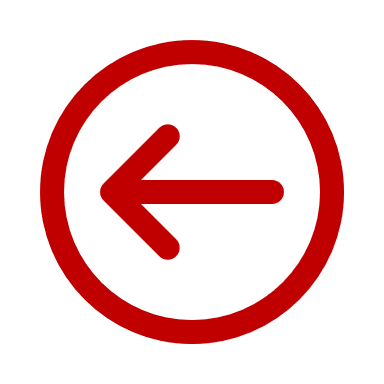 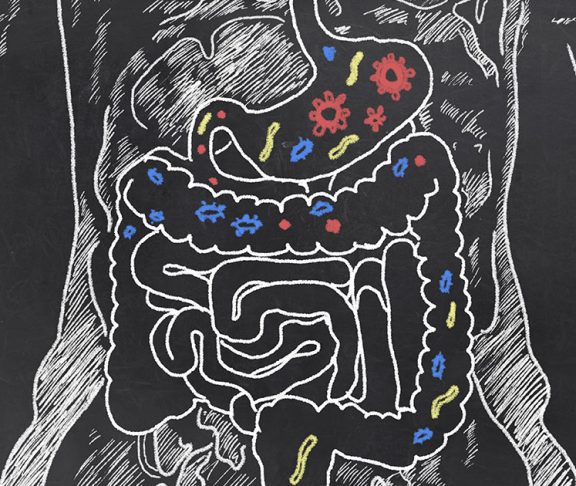 GI Opportunistic Infections
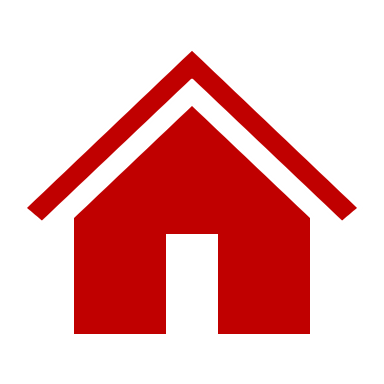 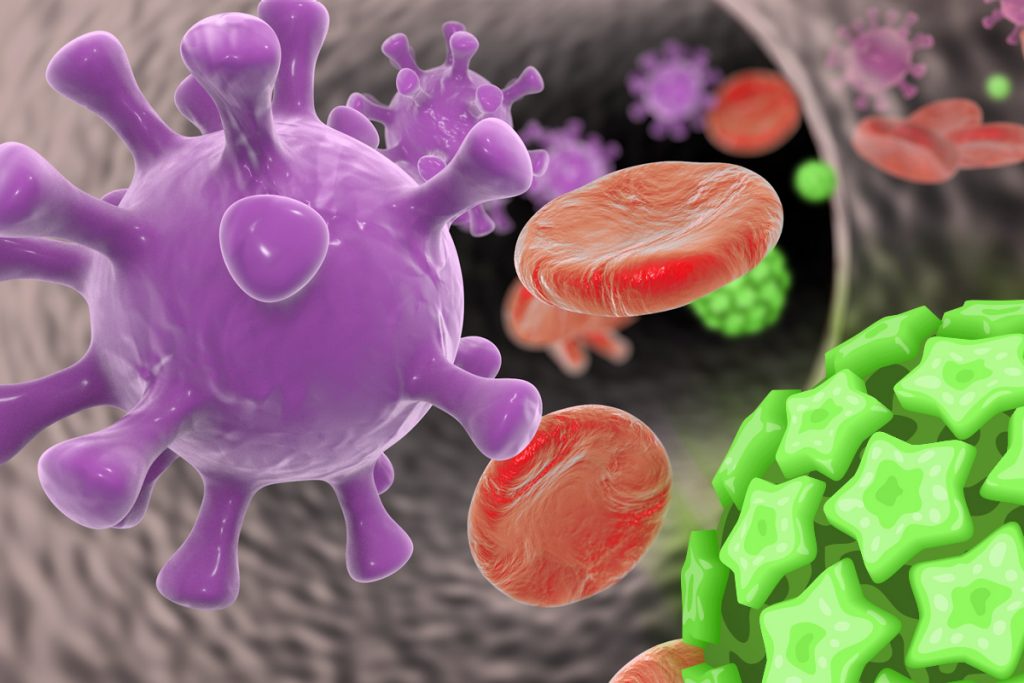 Malignancies
Pg 52-56
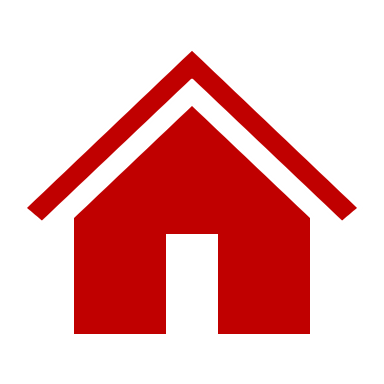